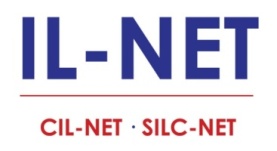 Financial Management: Workshop for CILs…Regulations and BeyondBaltimore, MarylandMay 25-27, 2016
Presenters:
John Heveron, Jr. CPA
Heveron & Company, CPAs
Paula McElwee  
IL-NET
Steven Spillan, Esq. 
Brustein & Manasevit, PLLC
1
Management of Risk in Nonprofit Organizations
Protecting Your Assets With Internal Controls – Group Discussion
Have any of your organizations experienced financial losses or other problems from the misuse of assets that you can discuss with this group?

Are you aware of financial losses that have occurred at other organizations resulting from internal theft or misuse of funds? Can you share that knowledge?
Guidance for Internal Controls
Guidance on internal controls is provided by:
The Committee of Sponsoring Organizations (COSO), which is composed of internal and external accounting leadership organizations
The Green Book ― Standards for Internal Control in the Federal Government

Both of these have been recently updated to take into account how changes in technology have affected all businesses
4
[Speaker Notes: We also are working on a reorganization plan to formally incorporate these programs into our organization structure. That plan will go first to the Secretary of HHS for approval, then to Congress for notification, and then will become final when it is published in the Federal Register. This process is likely to take several months to complete, so it will be a little while before we can share a new organization chart that fully represents our expanded mission and final placement of all of the programs.  

Announce staff transition, if accomplished.]
Elements that are Necessary for Proper Internal Controls
Control Environment  
Your board and senior management commitment to competence 
Your commitment to proper controls
Clear roles and responsibilities of the various partners in the oversight of funds
5
Elements that are Necessary for Proper Internal Controls, cont’d.
Risk Assessment– 
A careful look at your organization’s operations   consideration of what could “go wrong” 
What might prevent you from accomplishing your objectives?
What might expose you to risk with funders or regulators?
What could cause financial loss and/or embarrassment?
6
Elements that are Necessary for Proper Internal Controls, cont’d. 2
Control Activities  
There are complete, written policies and procedures.
Policies are fully implemented, such as segregation of responsibilities, reviews, and reconciliations.
7
Elements that are Necessary for Proper Internal Controls, cont’d. 3
Information and Communication  
Clear communication from management to staff about the policies, procedures, and controls that are in place, including training for staff.
8
Elements that are Necessary for Proper Internal Controls, cont’d. 4
Monitoring Activities  
Periodic follow-up to reassess potential risks, to make sure that controls are still appropriate based on current operations and that they are still being followed. 
In large organizations, this can be done with an internal audit function. 
In smaller organizations it will more likely be done by an audit or finance committee.
9
Controls are a System and Ongoing Process
As you review the procedures below to determine whether they are appropriate for your organization, keep these principles in mind and remember that controls are a system, and an ongoing process, not an event.
10
Association of Certified Fraud Examiners  2014 Report to the Nations
Summary of findings
Typical organizations lose 5% of revenues to fraud.
Most fraud involves stealing assets.
Most fraud is uncovered by tips (from employees and others).
Anti-fraud controls significantly decrease the cost and duration of fraud.
ACFE 2014 Report to the Nations – Summary of Findings, cont’d.
Hotlines increased tips and reduced fraud.
58% of organizations didn’t recover any fraud losses, and only 14% collected everything.

Nonprofits and other small organizations suffer disproportionately large losses.
What Goes Wrong in Nonprofit Organizations?
To understand the value of internal controls we must understand how things can “go wrong.”  Improper transactions can include any of the following:
Incoming receipts can be taken or deposited into an unknown account. Unexpected receipts (like contributions) pose more risk.
Refunds can be generated and diverted by overpaying a bill or paying it twice.
What Goes Wrong in Nonprofit Organizations? cont’d.
Kick backs—a personal payment to an employee for purchasing from or contracting with a particular vendor or contractor.
Check signatures can be forged and improper payments made. Banks aren’t great about verifying signatures.
Phony invoices can be generated and submitted for payment.
Payroll checks can be prepared for employees who no longer work for the organization or are fictitious.
What Goes Wrong in Nonprofit Organizations? cont’d. 2
Fundraising events may involve cash, and internal controls may not be well-planned. This is inherently difficult because each event is unique. Internal controls should be part of your planning process.
Credit cards can be used for improper charges, or credits can be improperly issued.
Inactive investment accounts are risky because they may not be carefully reviewed. Improper withdrawals may be unnoticed.
What Goes Wrong in Nonprofit Organizations? cont’d. 3
Nonprofits face various risks in the form of fraud, theft and errors on the part of insiders, misusing technology to steal assets and personal information.
Technology creates opportunities for fraud.
Technology and Fraud
Falsified checks and bank account hijacks can be reduced with technology countermeasures
Secure checks
Positive pay (provide your bank with information about checks you have issued for matching)
Reverse positive pay (review incoming checks before they are processed)
Use a secure font and insert asterisks above the payee name to prohibit adding another name
Technology and Fraud, cont’d.
Bank liability for improper checks diminishes when reconciliations are not timely.
If a check forgery is not reported to the bank, the bank has reduced liability on subsequent forged checks.
Mobile banking fraud is becoming more common. Mobile devices must be secure.
What Else Goes Wrong in Nonprofit Organizations?
If an IRS warning appears in your email, don't open it. Let me repeat, don't open it! 
An IRS message that is marked as "urgent," and/or "last notice: we declined your federal tax payment,” or “the identification number used in the company identification field is not valid" is bogus. Some emails appear to come from IRS Electronic Federal Tax Payment System (EFPTS). This is where you electronically pay your taxes. The IRS DOES NOT get in touch with taxpayers this way. They will send their inquiry by regular mail.
What Else Goes Wrong in Nonprofit Organizations? cont’d.
There are also schemes telling you that a Federal Express package was misdirected, or that there's a question about your bank account. What they're looking for is personal or bank account information, but these programs can also add malware which can disable your computer.
Bank fraud scams: “corporate account takeovers”
Be suspicious of any email coming from financial institutions, the IRS, the Bank of America, Better Business Bureau, federal courts and even of compromised mail from people you do know.
What Else Goes Wrong in Nonprofit Organizations? cont’d. 2
The FBI issued a fraud advisory which provides a variety of tips and recommends that you educate yourself and your employees, and strengthen the security of your computers. They also suggest that you check your corporate bank accounts regularly. 
Google "FBI fraud advisory" and find computer fraud resources.
How can Fraud Affect your Organization?
Fraud affects the organization and its staff and volunteers in multiple ways
Financial loss
Emotional effect
Long-term effect: May also impact potential donors or funders who are concerned about the problems that led to the loss of assets.
Distracts time and energy from your mission.
Fraud that isn’t detected and dealt with properly almost always becomes bigger and more frequent.
Identifying the Potential Embezzler
Age, gender, race, and education aren’t big factors.
Things that are associated with fraud are a lack of integrity, financial pressures, and opportunity. 
Financial pressures are more a matter of perception than reality.
Opportunity is the most important factor because it has the largest impact. More importantly, this is the only area you can do much about. 
You need to evaluate your risks based on your organization’s resources and operations.
CIL-NET Attribution
Support for development of this technical assistance information was provided by the Department of Health and Human Services, Administration for Community Living under grant number 90TT0001-02-00. No official endorsement of the Department of Health and Human Services should be inferred. Permission is granted for duplication of any portion of this information, providing that the following credit is given to the project: Developed as part of the IL-NET, an ILRU/NCIL/APRIL National Training and Technical Assistance Program.